zj.huatu.com
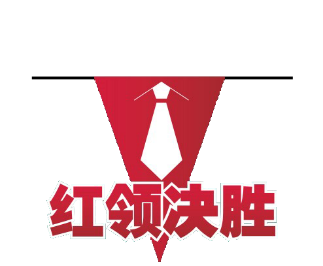 李文俊
2014浙江省考选报技巧和备考指导
浙江华图
选报技巧
zj.huatu.com
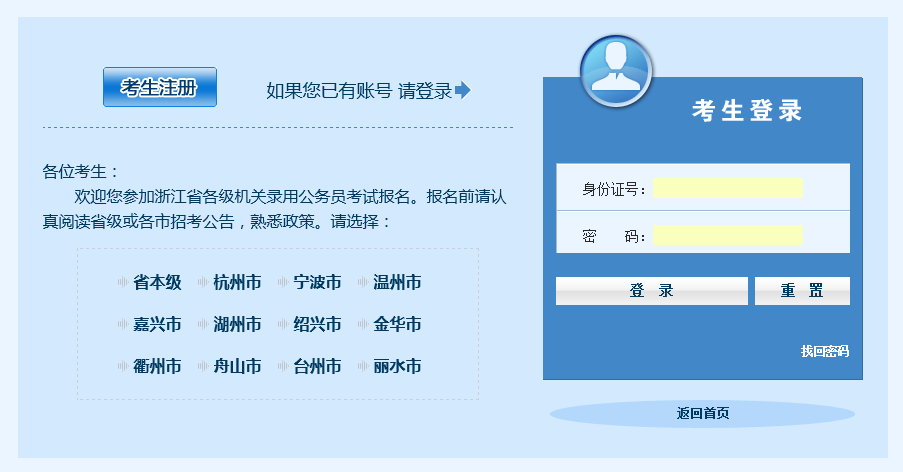 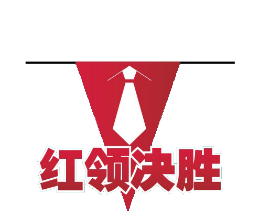 浙江华图
选报技巧
zj.huatu.com
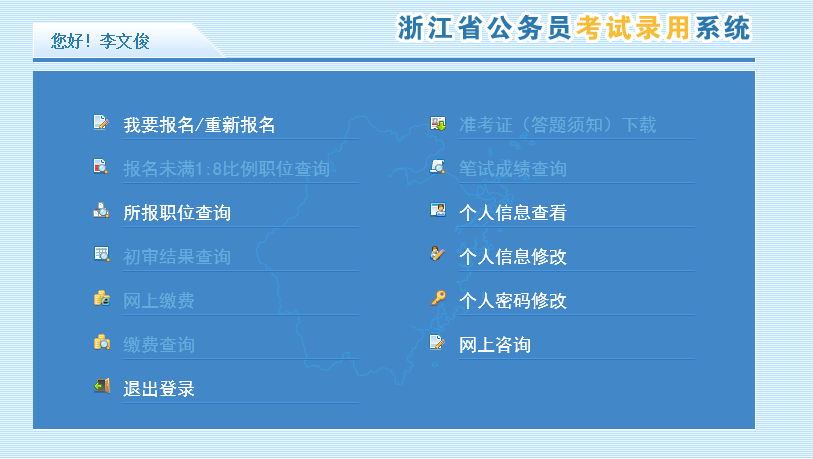 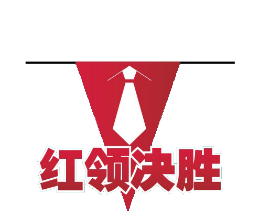 浙江华图
选报技巧
zj.huatu.com
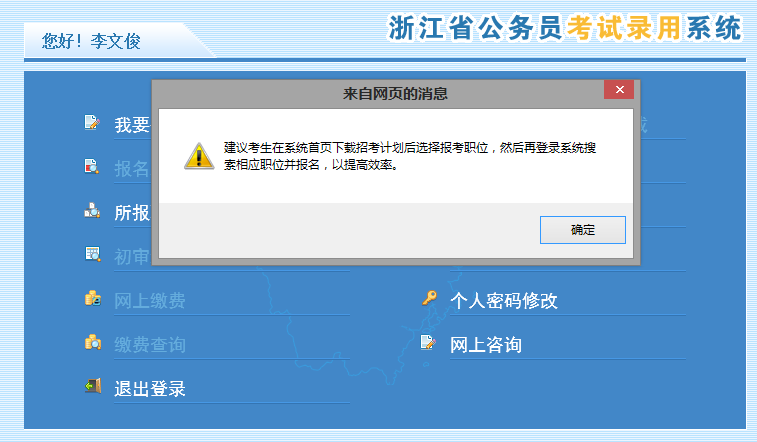 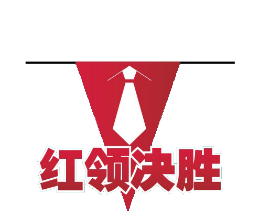 浙江华图
选报技巧
zj.huatu.com
身份
岗位
资格
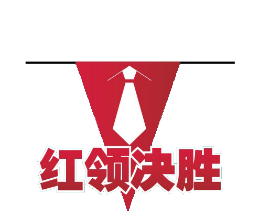 浙江华图
选报技巧
zj.huatu.com
身份
岗位
资格
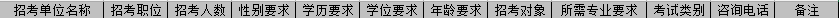 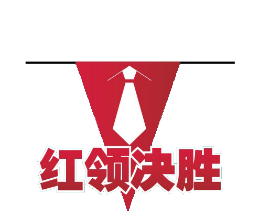 浙江华图
备考指导
zj.huatu.com
行测——习惯
申论——思维
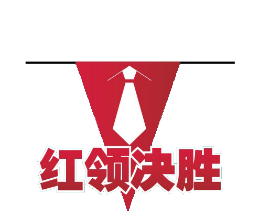 浙江华图
备考指导
zj.huatu.com
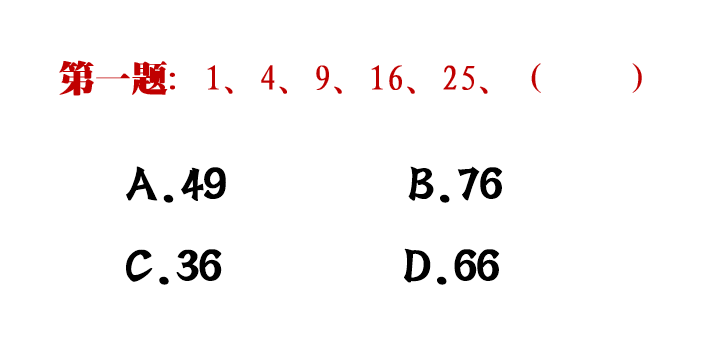 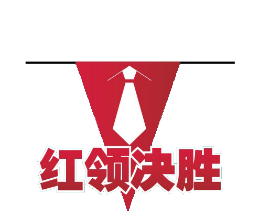 浙江华图
备考指导
zj.huatu.com
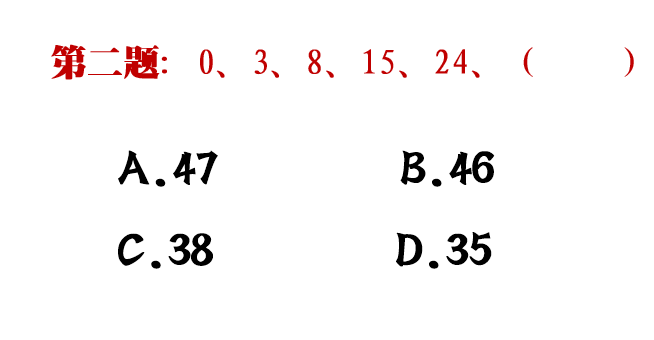 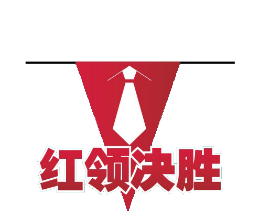 浙江华图
备考指导
zj.huatu.com
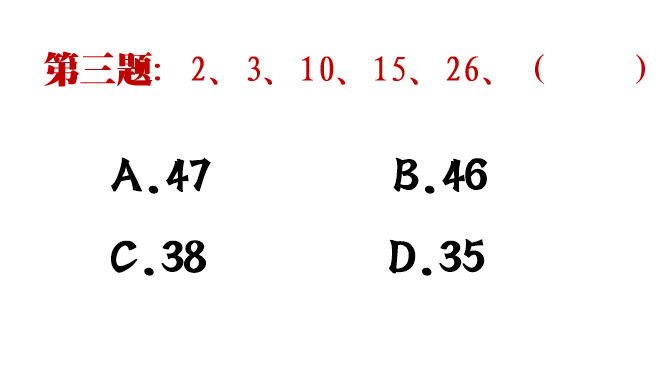 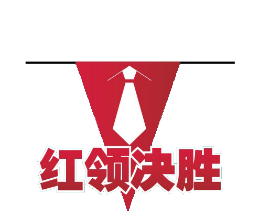 浙江华图
备考指导
zj.huatu.com
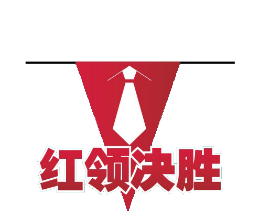 浙江华图
备考指导
zj.huatu.com
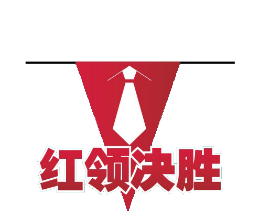 浙江华图
备考指导
zj.huatu.com
1、请你预测重庆市长寿区集体有限公司这一模式可能存在的弊病。（25分）要求：准确、全面、切实可行。
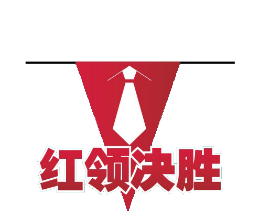 浙江华图
备考指导
zj.huatu.com
2、请问如何应对房地产开放商的填湖行为？（20分）要求：观点明确、分析透彻，对策切实可行，400字以内。
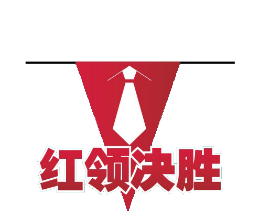 浙江华图
备考指导
zj.huatu.com
（二）结合“给定资料”，联合实际，请你对当前如何建设诚信政府提出建议。（25分）要求：观点正确；有针对性；条理清楚；字数不超过500字。
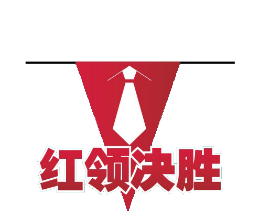 浙江华图
备考指导
zj.huatu.com
（一）请用一个关键词概括“给定资料”的主旨，并简要归纳“给定资料”是从哪几个层面来介绍这一主旨的？（25分）要求：全面、准确、简洁；层次清楚；字数不超过450字。
（二）结合“给定资料”，联合实际，请你对当前如何建设诚信政府提出建议。（25分）要求：观点正确；有针对性；条理清楚；字数不超过500字。
（三）根据“资料2”和“资料7”，从基层公务员的角度出发，自拟题目，写一篇议论文。（50分）要求：1.观点明确，内容充实。2.观点完整，论述深刻；3.条理清晰，语言流畅；4.字数在1000-1200字。
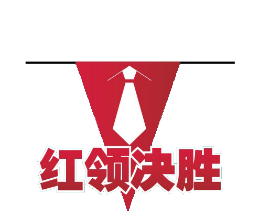 zj.huatu.com
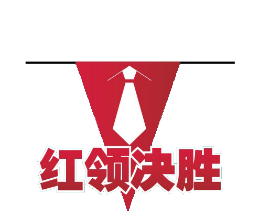